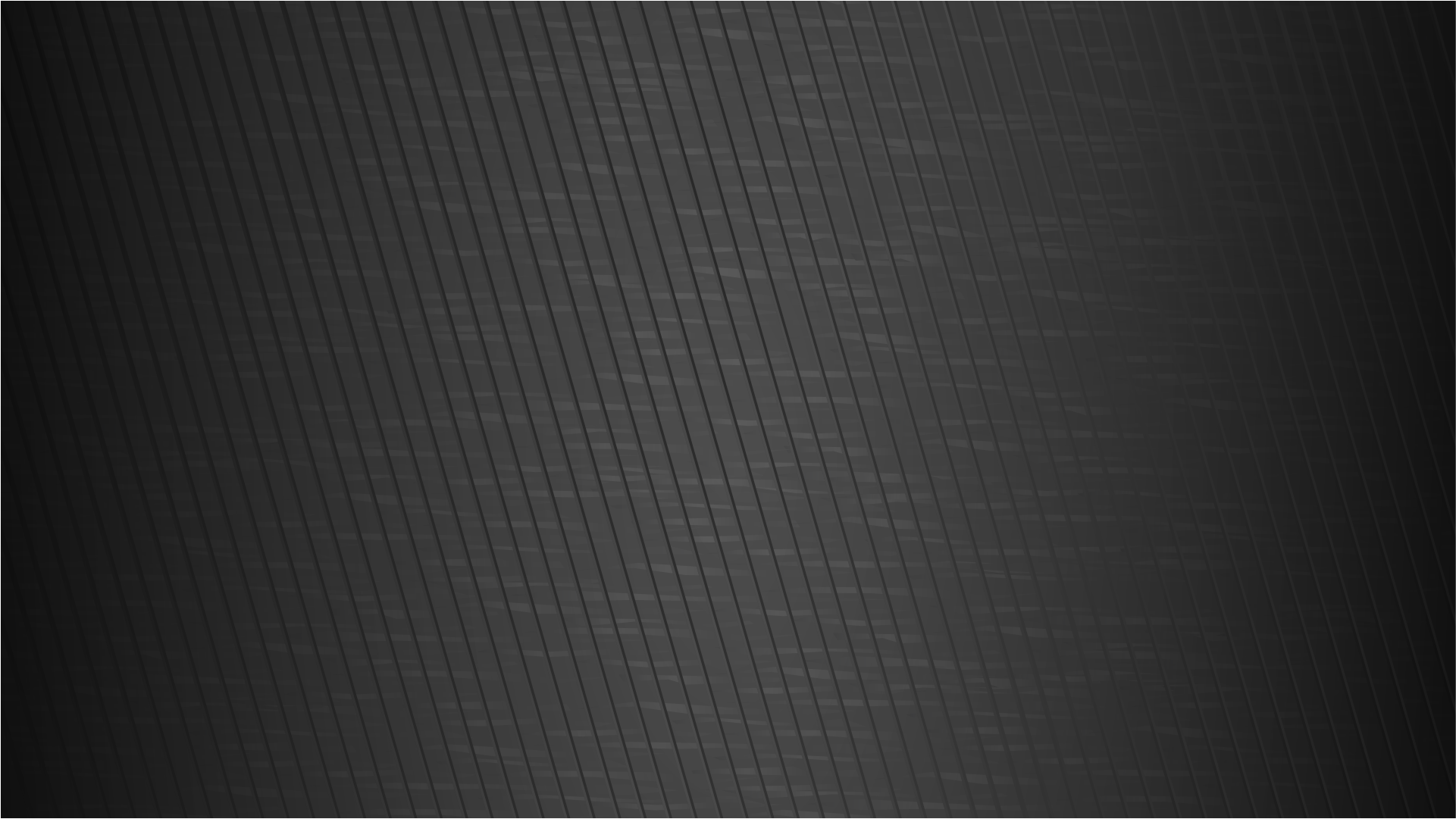 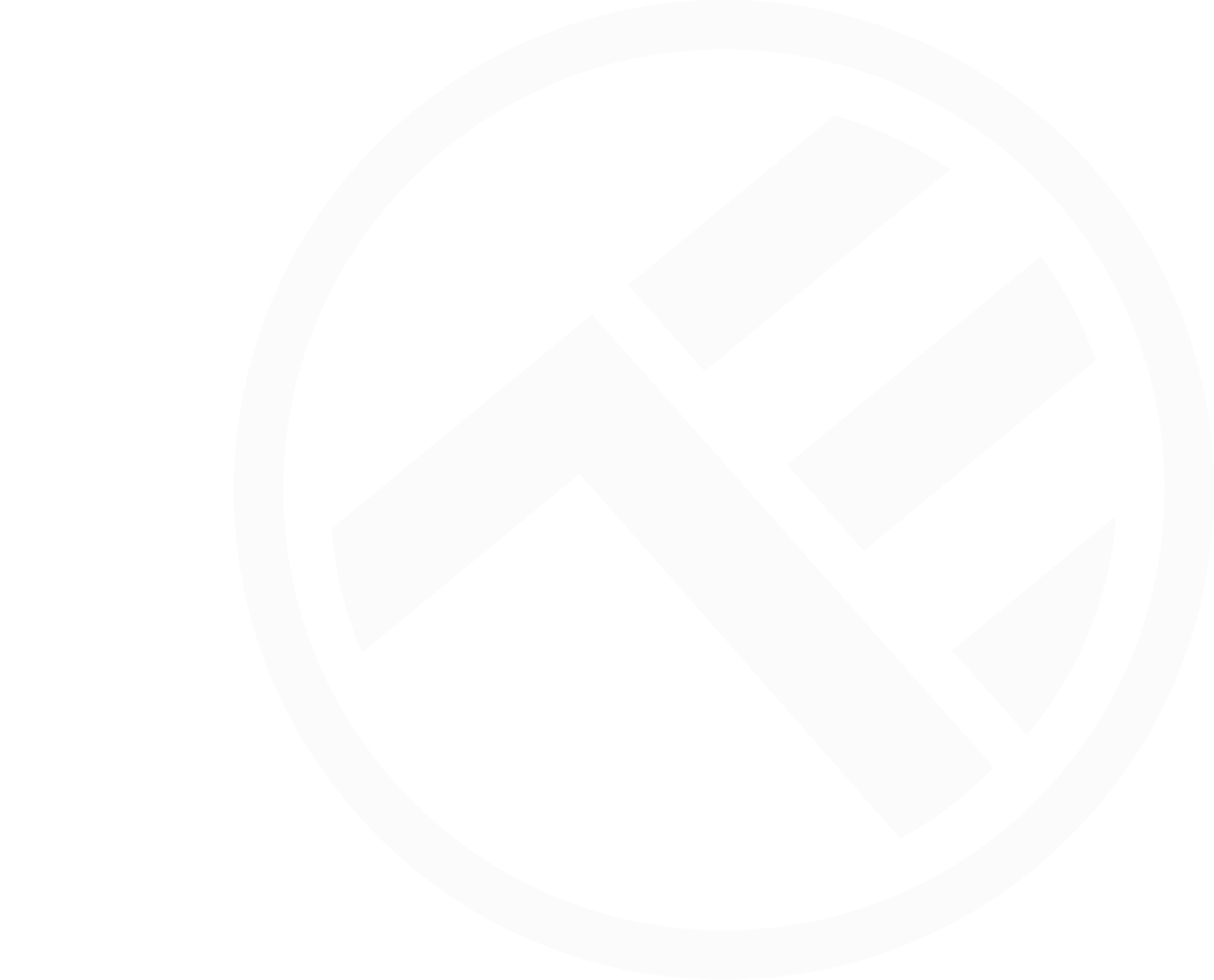 Căști True Wireless Stereo Ambia 
TLL511361
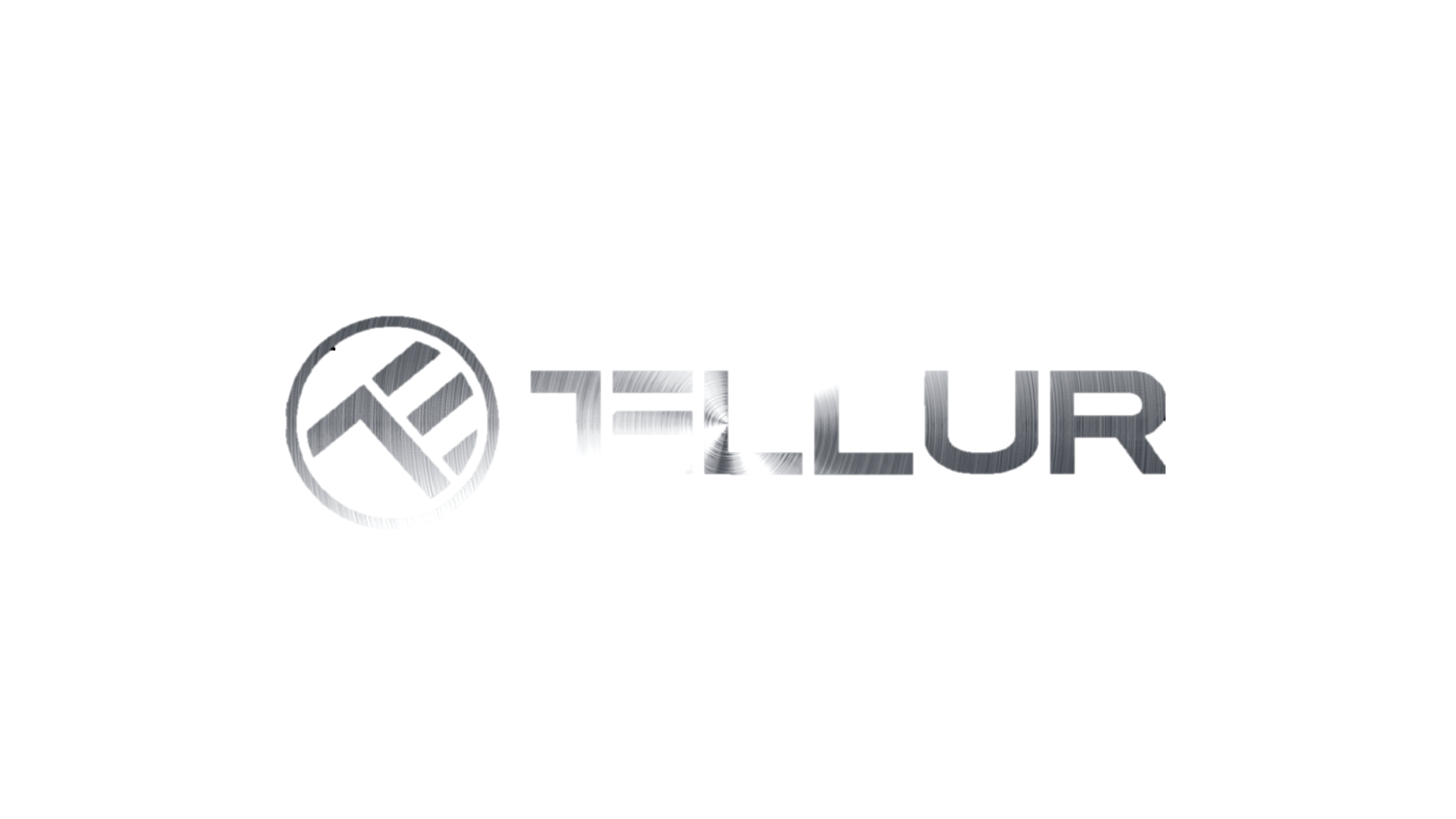 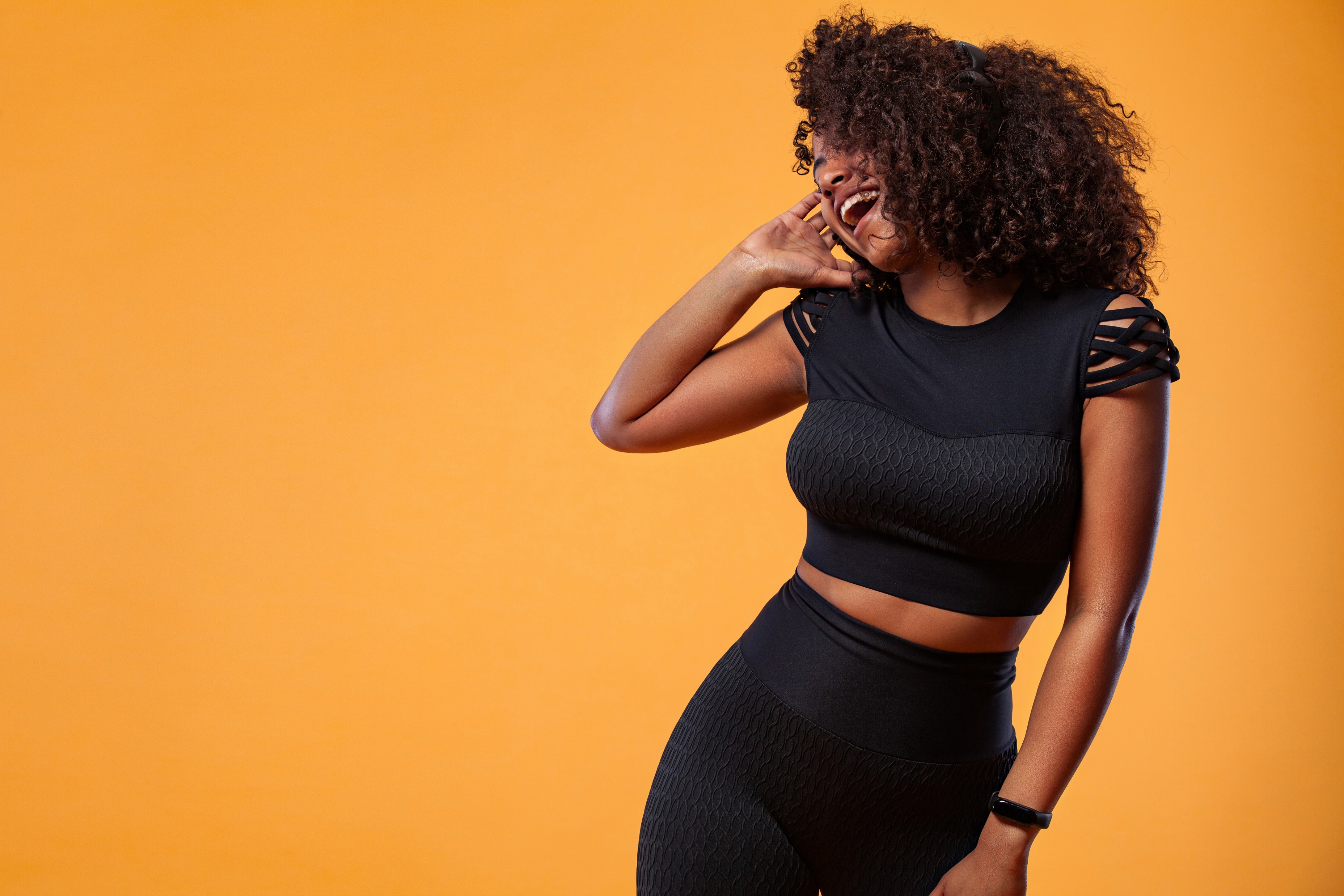 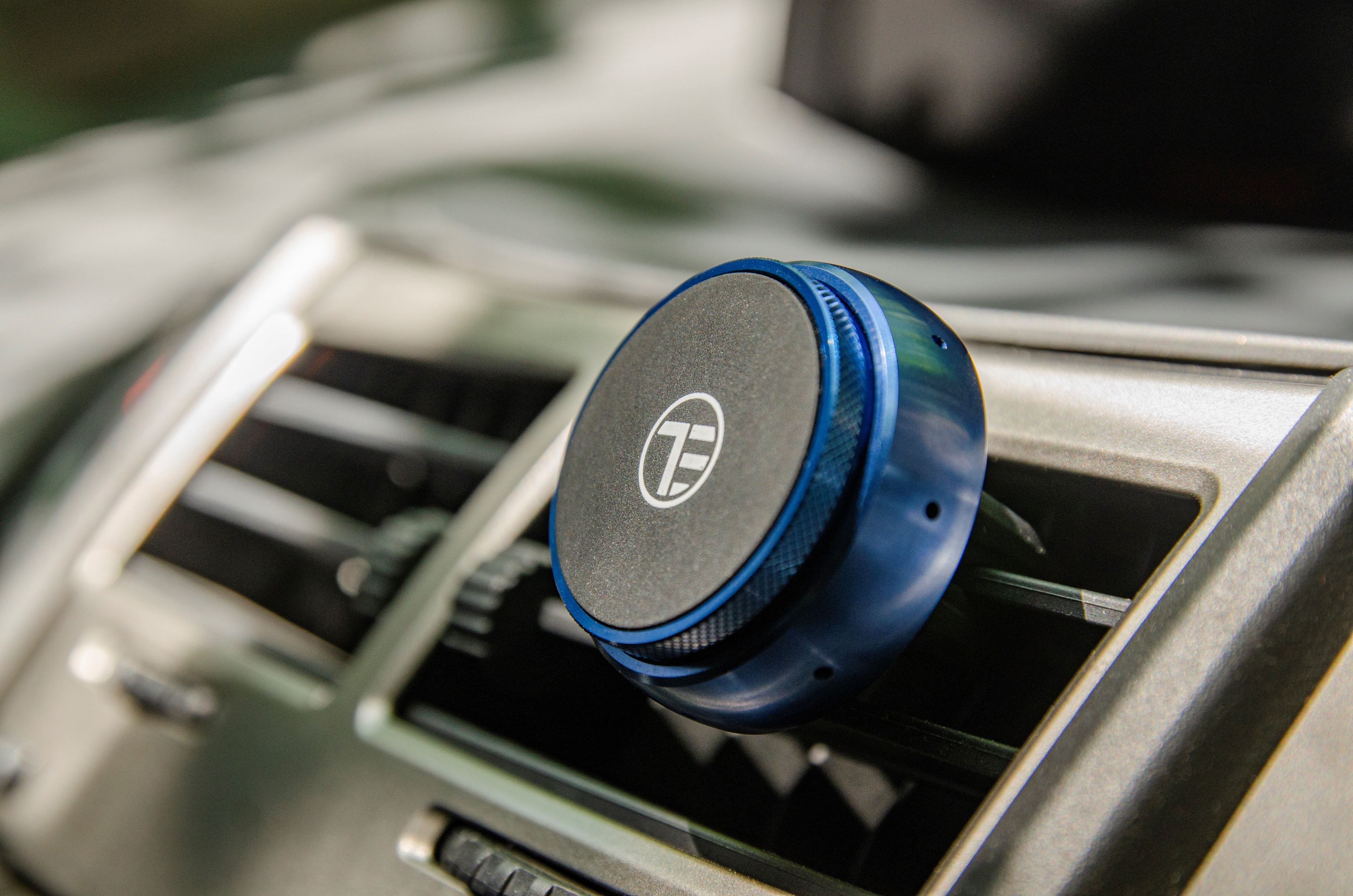 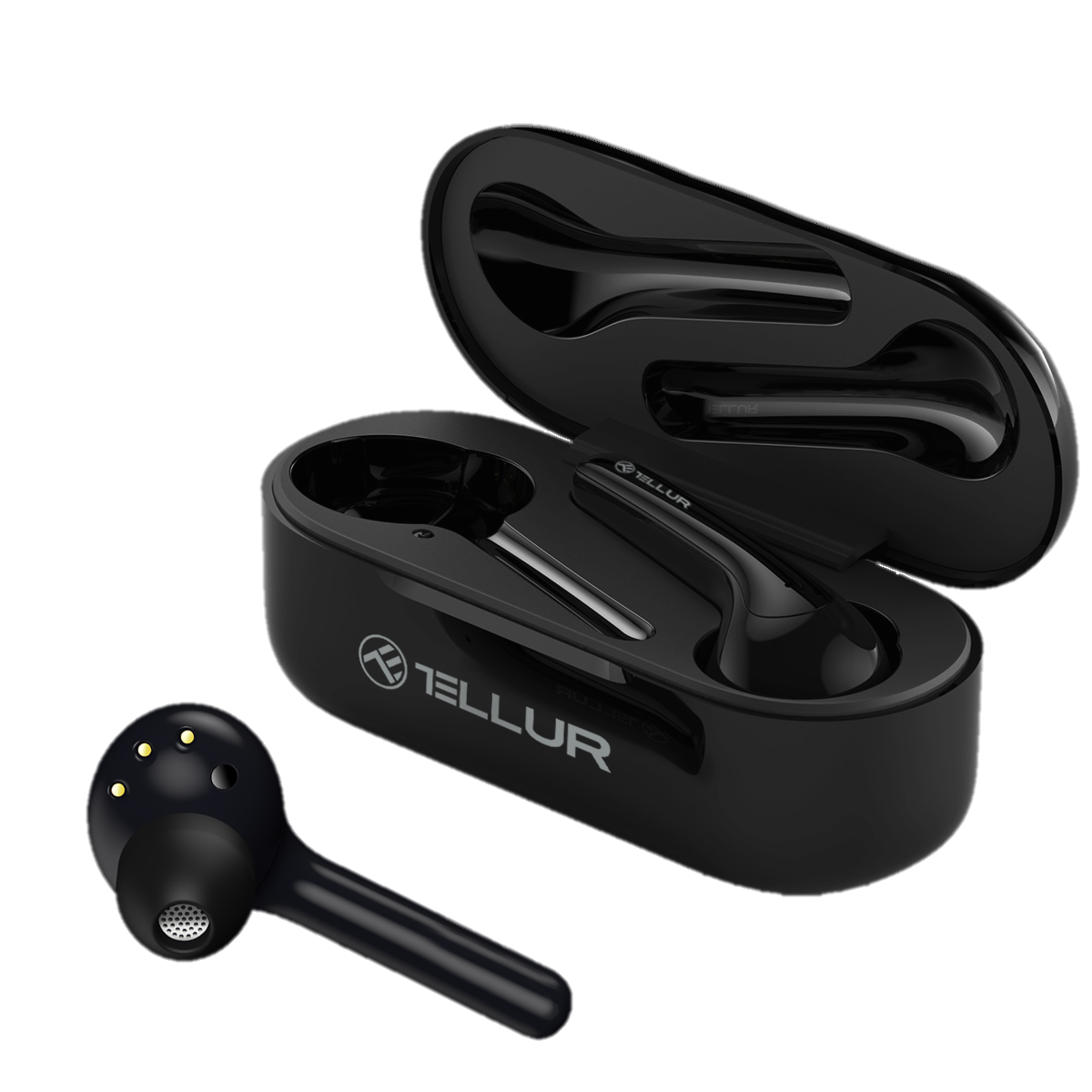 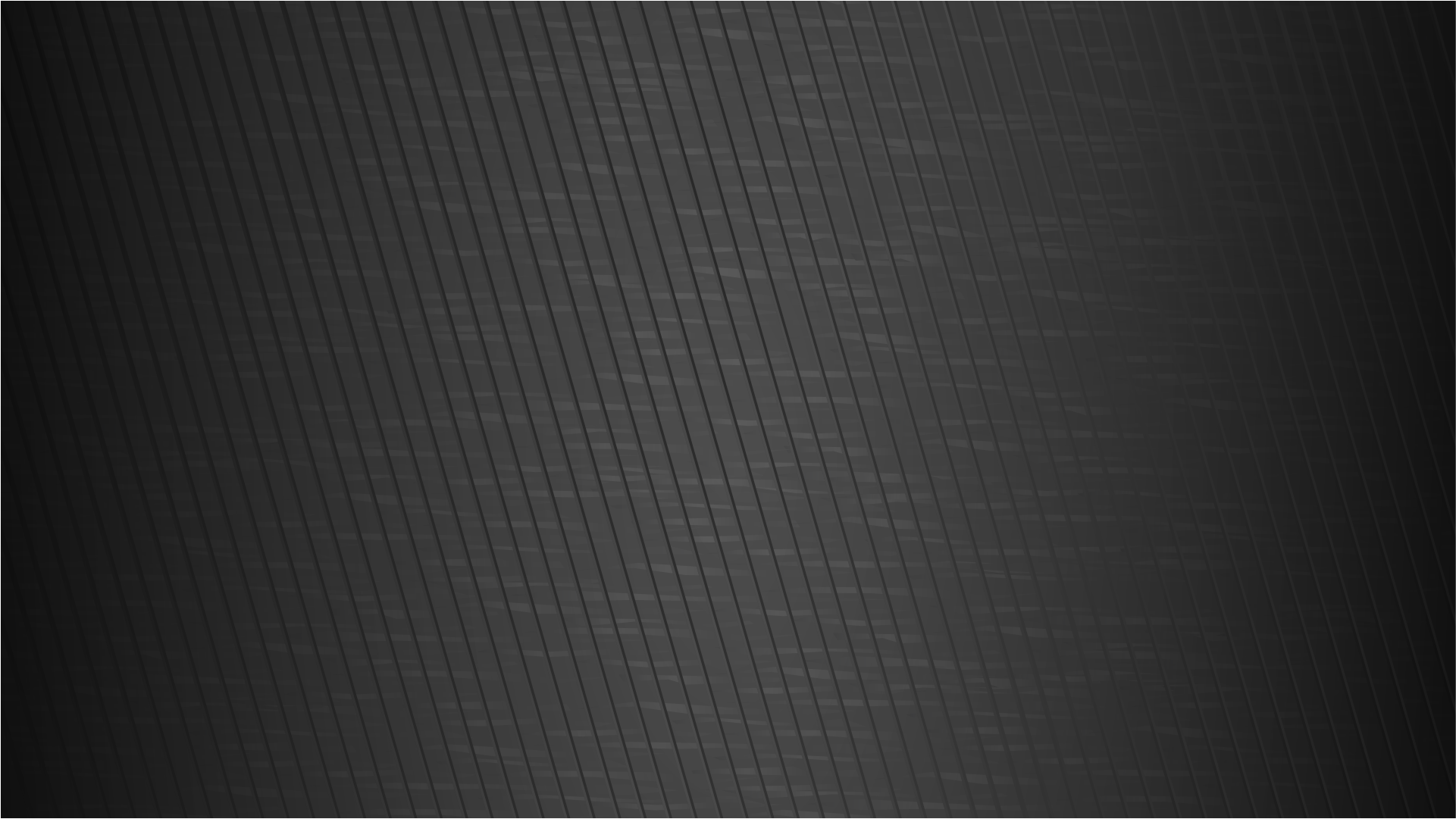 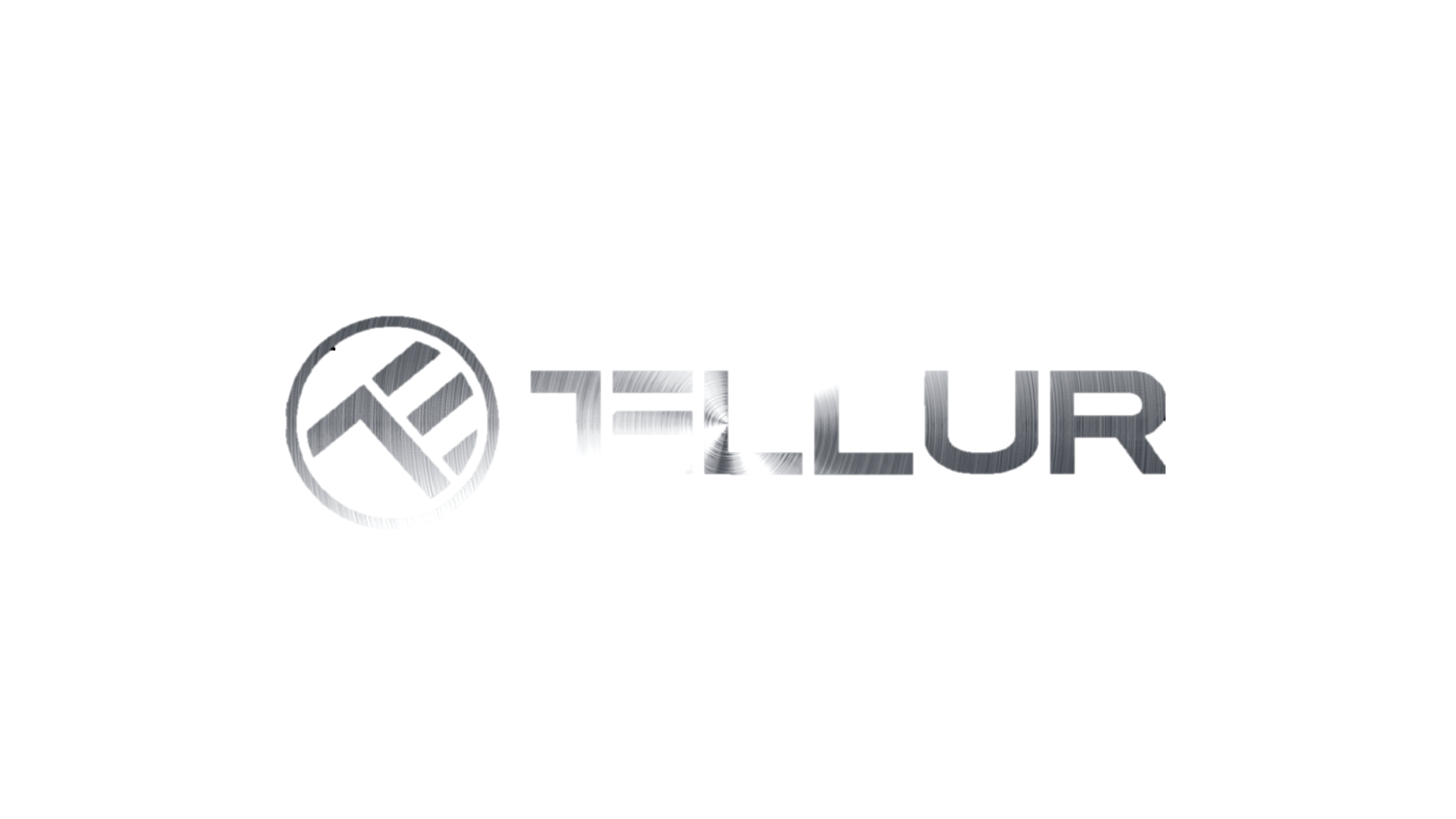 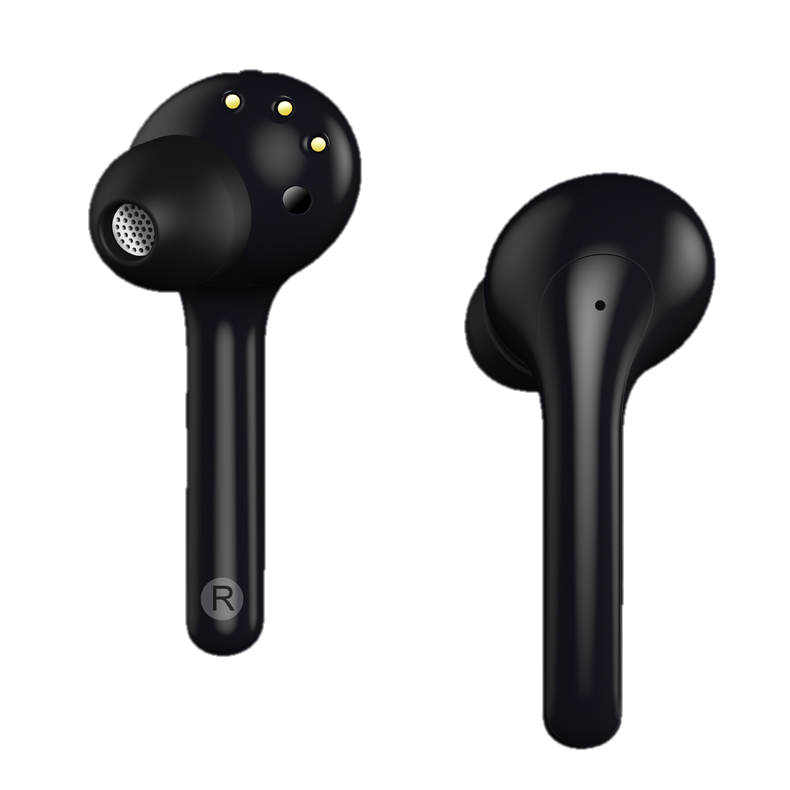 Ambia True Wireless Earphones
Tune your senses	
Control inteligent. Comenzi vocale. Sunet puternic.
Caracteristici:

Senzorii cu infraroșu controlează muzica prin scoaterea și reașezarea căștilor în urechi
Patru microfoane MEMS de înaltă performanță, cu tehnologie ENC reduc zgomotul ambiental pentru apeluri hands-free clare	
Control vocal pentru muzică și apeluri
Timp dublu de vorbire prin folosirea pe rând a căștilor
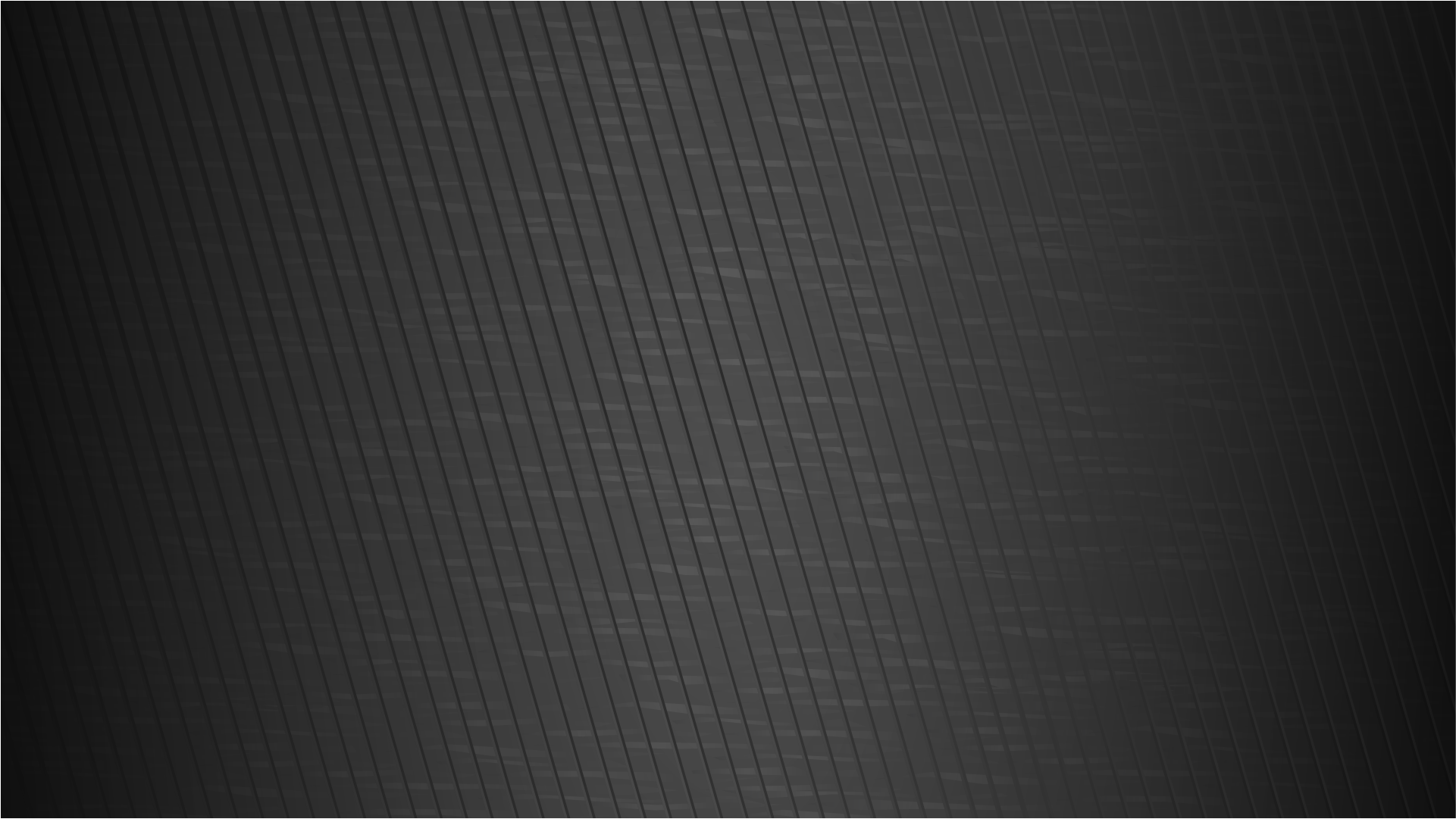 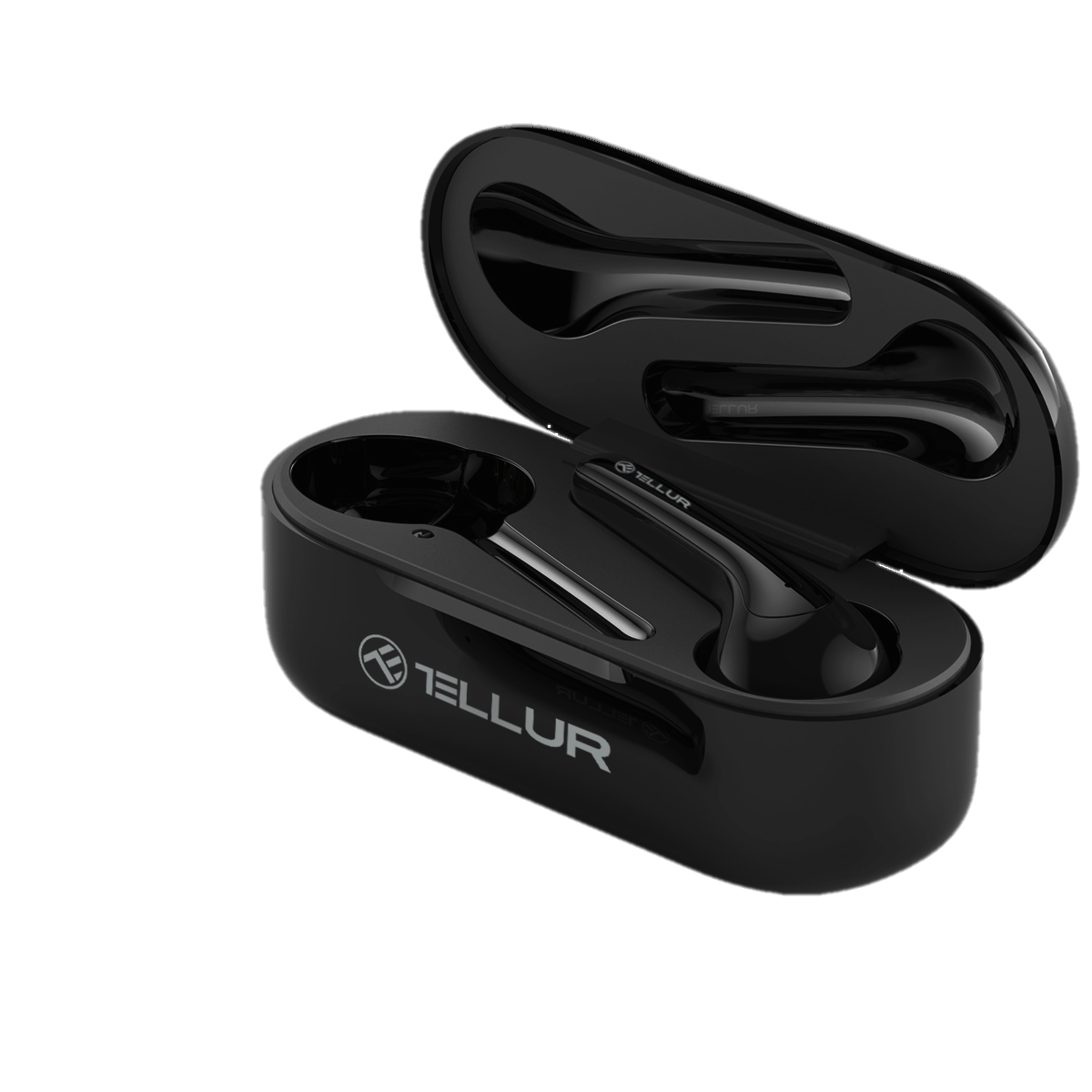 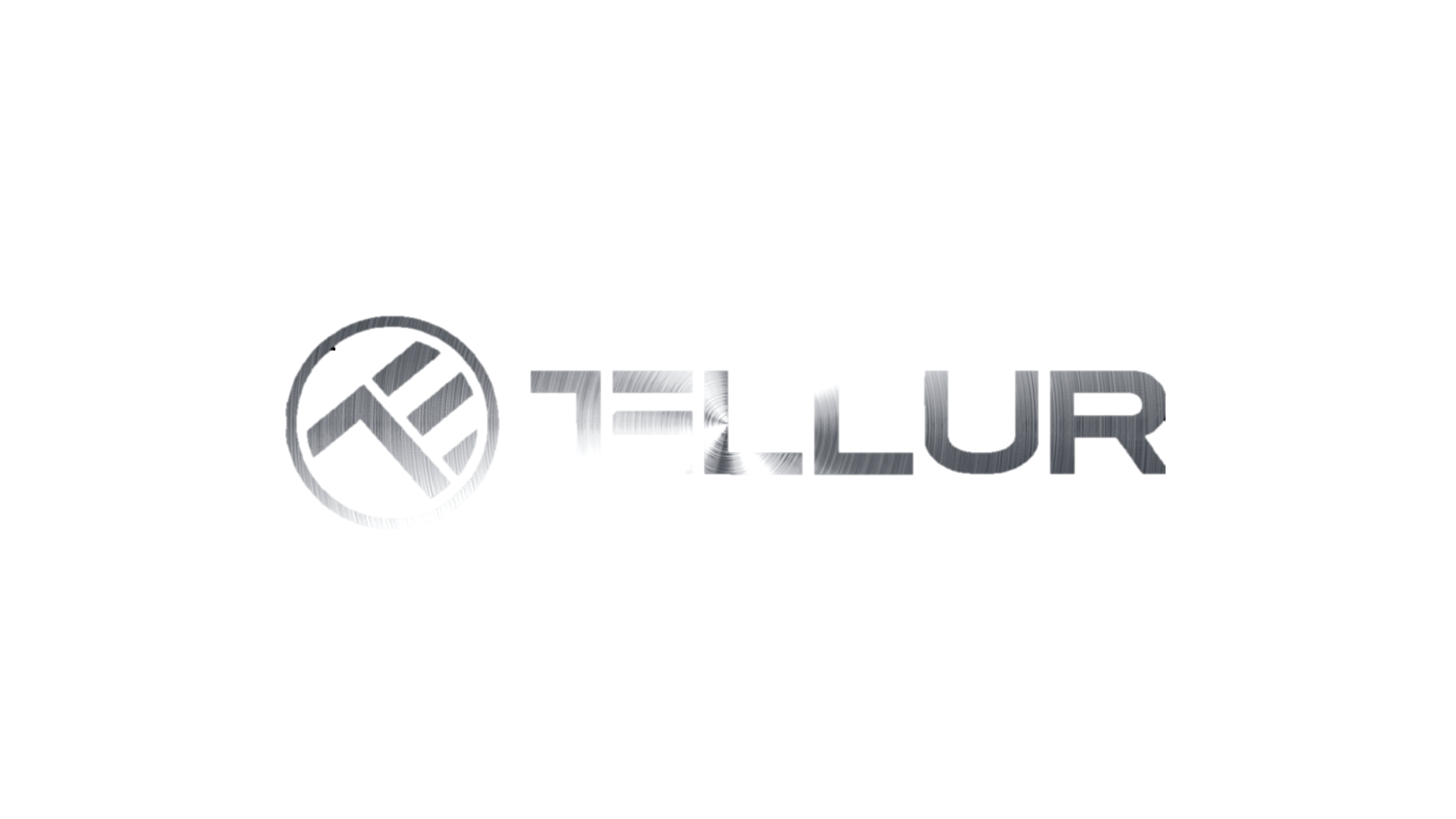 Ambia True Wireless Earphones
Tune your senses	
Control inteligent. Comenzi vocale. Sunet puternic.
Vibrează la frecvențe înalte cu Ambia - noile căști True Wireless Stereo cu un bas profund, note înalte cristaline și funcții inteligente integrate.

Reconectare automat cu telefonul prin simpla deschidere a cutiei de reîncărcare
Control al muzicii prin scoaterea și reașezarea căștilor în urechi
Comenzi vocale (Google/Siri) și tactile pentru controlul muzicii și al apelurilor
Conectare individuală a căștilor cu telefonul
Funcție Intelligent Switch pentru comutare automată între cele două căști
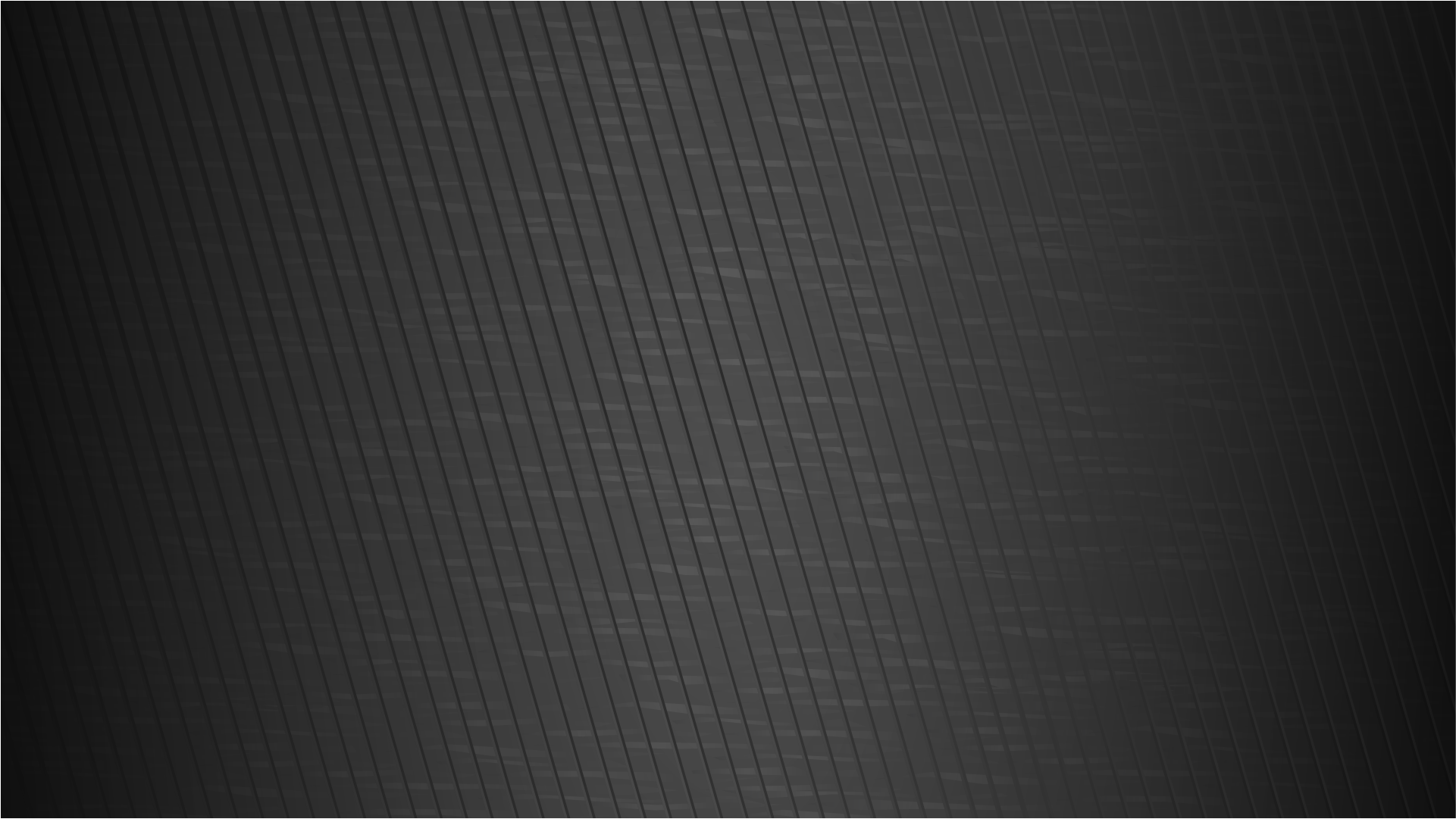 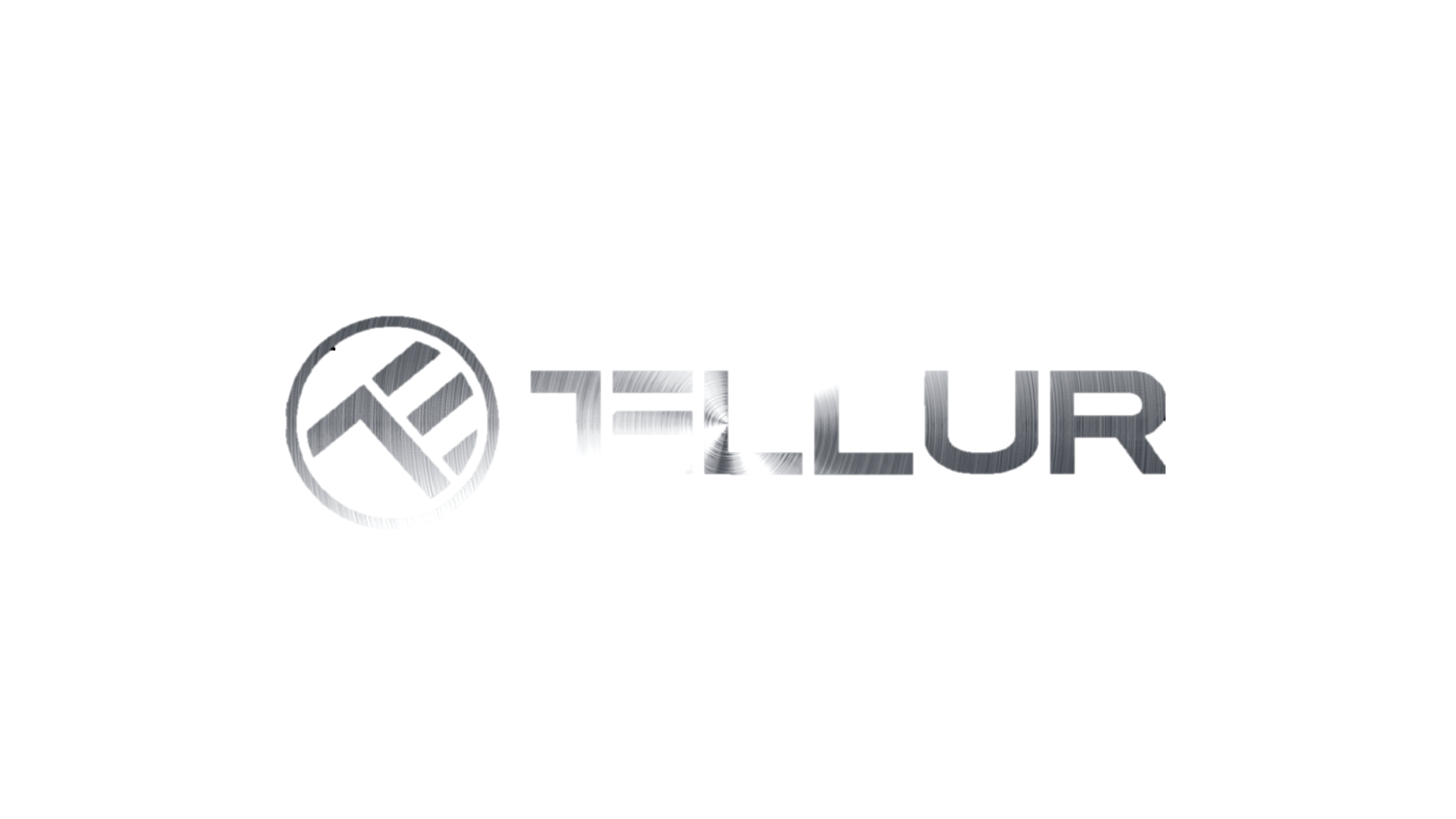 Ambia True Wireless Earphones
Tune your senses	
Control inteligent. Comenzi vocale. Sunet puternic.
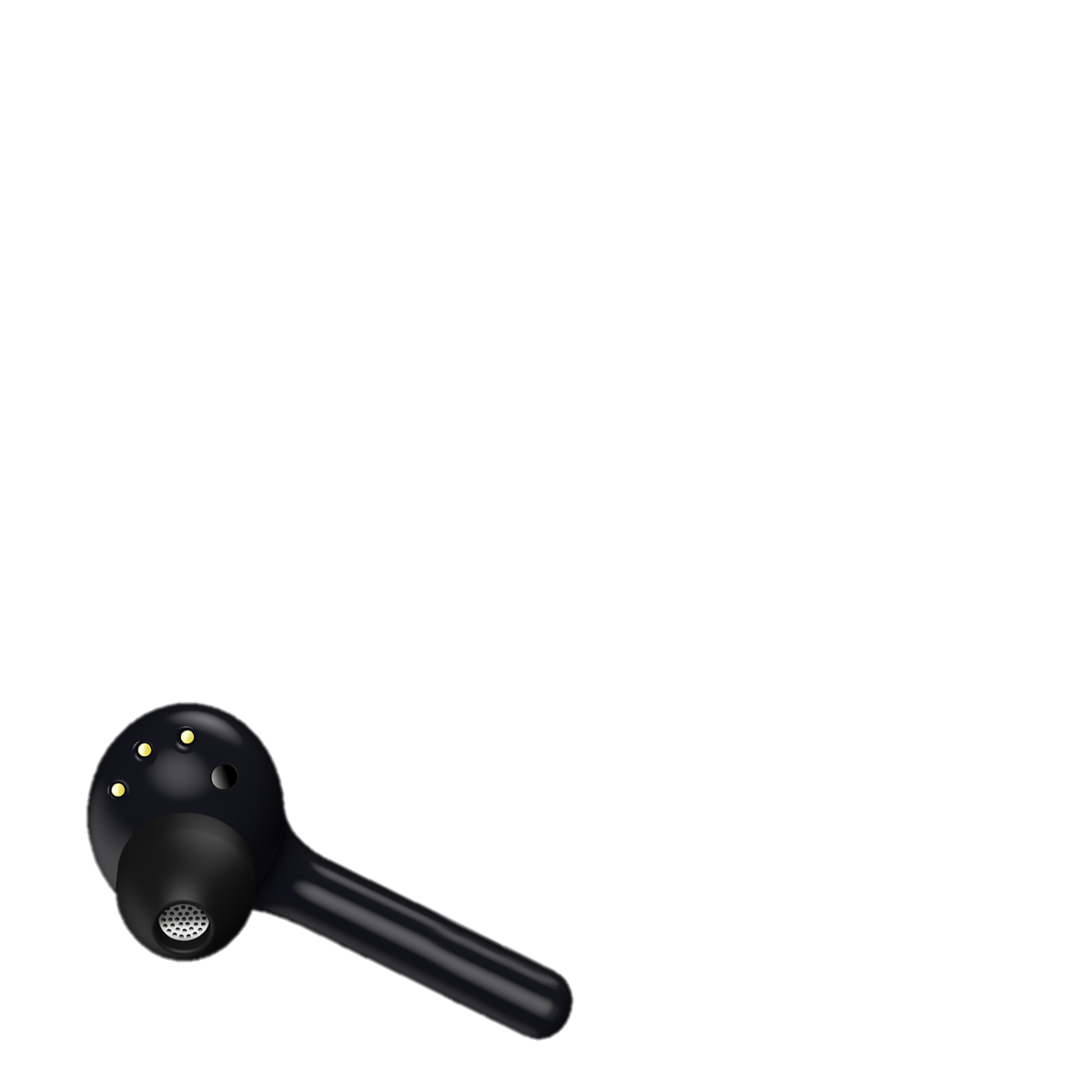 Funcții tactile 

În timp ce asculți muzică, atinge casca dreaptă de două ori pentru pauză/redare;
Atinge oricare dintre căști de două ori pentru a prelua un apel și pentru a-l încheia; 
Atinge de două ori casca stângă pentru a activa asistentul vocal.
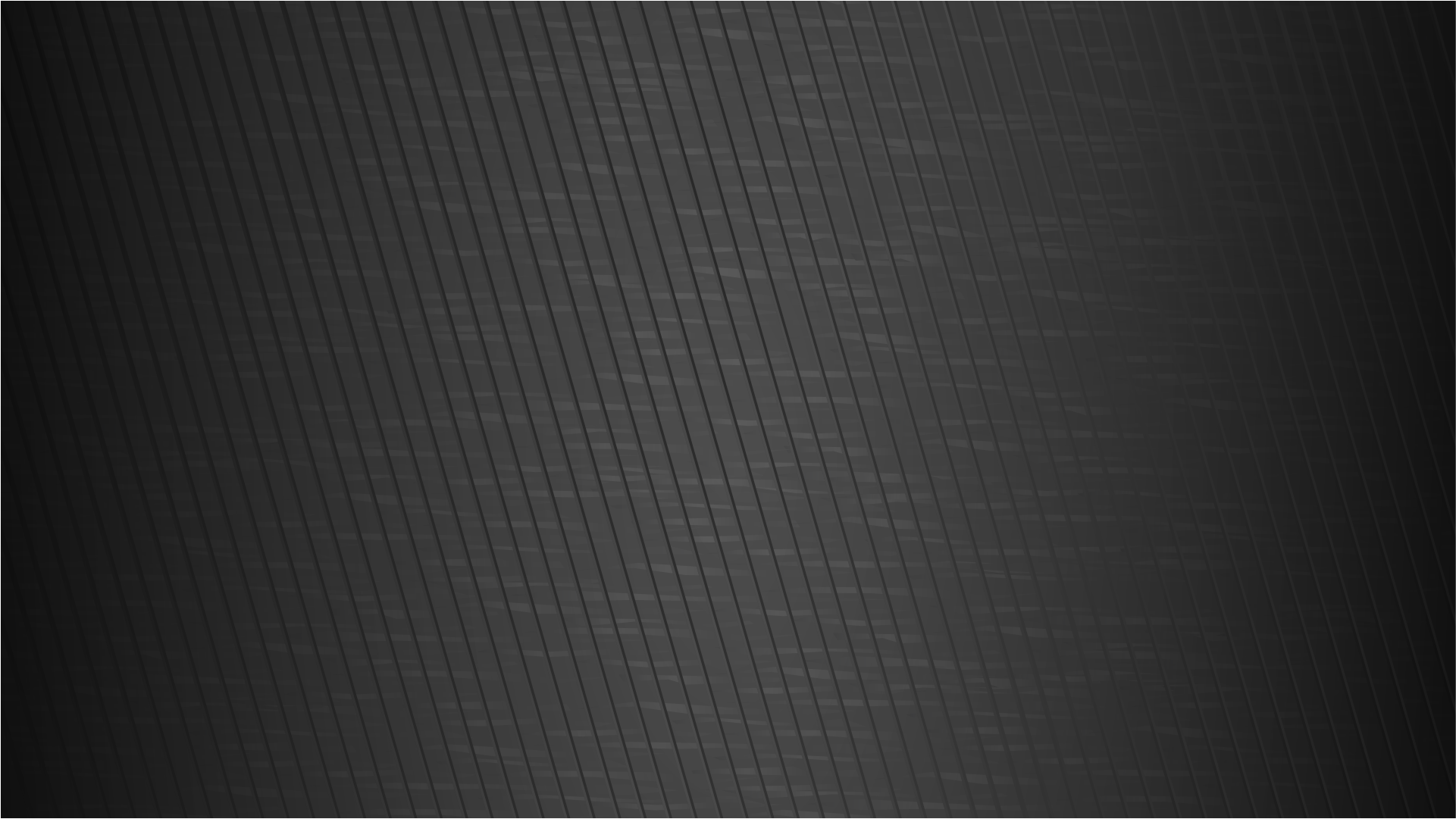 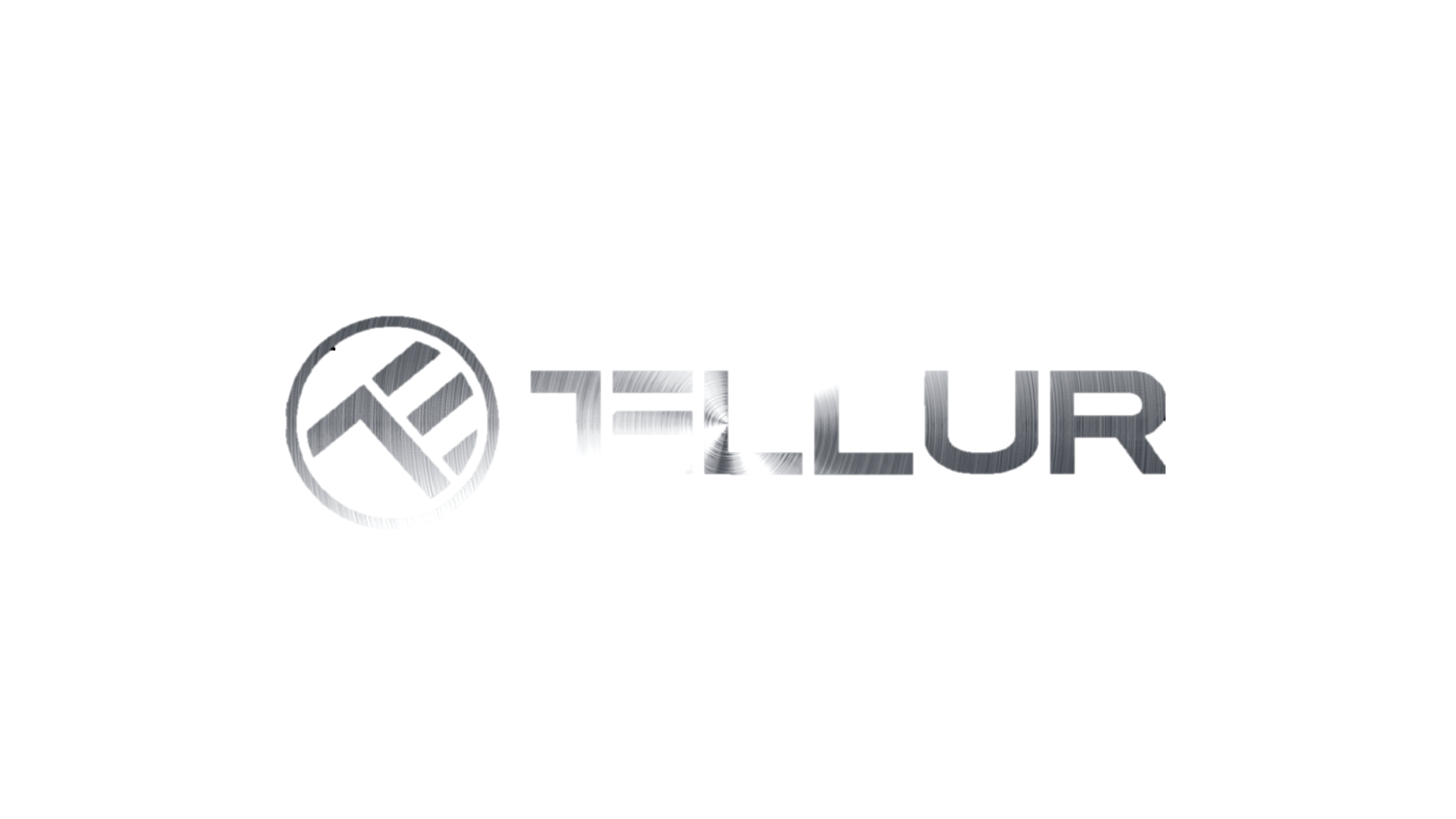 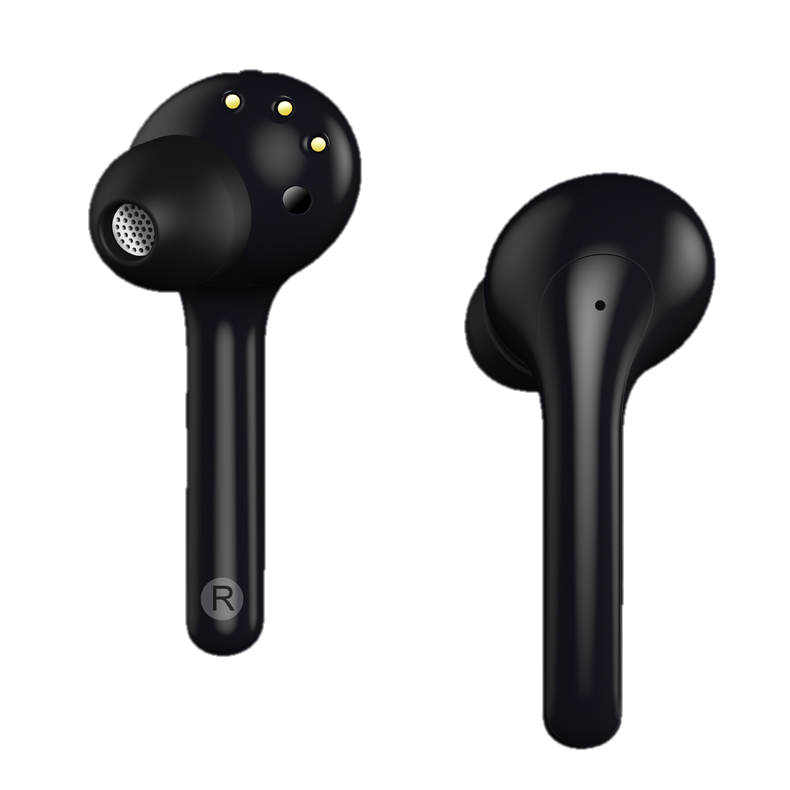 Ambia True Wireless Earphones
Tune your senses	
Control inteligent. Comenzi vocale. Sunet puternic.
Apeluri inteligente

Căștile Ambia păstrează apelurile hands-free clare cu ajutorul a patru microfoane MENS de înaltă performanță, echipate cu tehnologie ENC pentru filtrarea zgomotului ambiental. 

În timpul unui apel hands-free, folosește doar una dintre cele două căști pentru a dubla timpul de vorbire. Dacă una dintre căști rămâne fără baterie, funcția Intelligent Switch conectează automat cealaltă cască la telefon pentru ca tu să-ți poți continua conversația în voie.
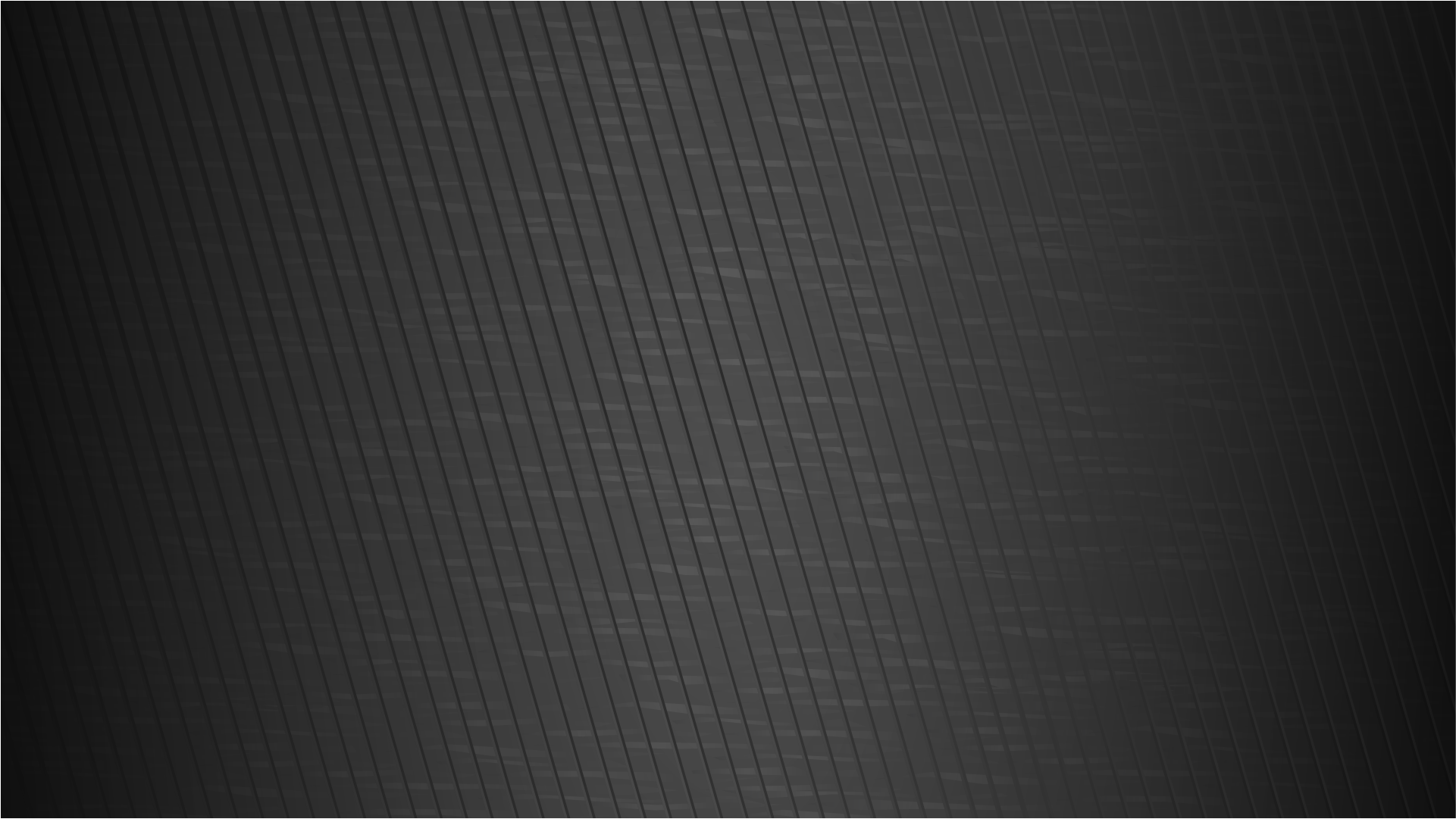 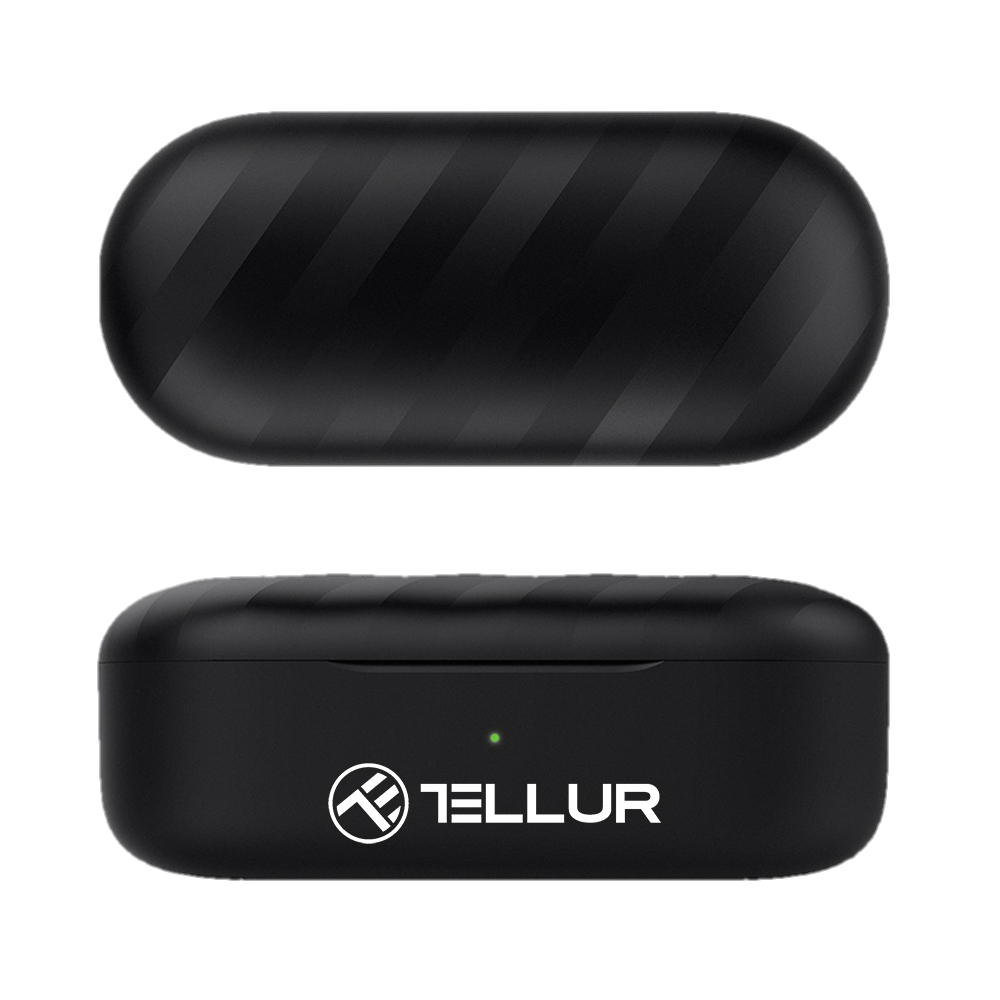 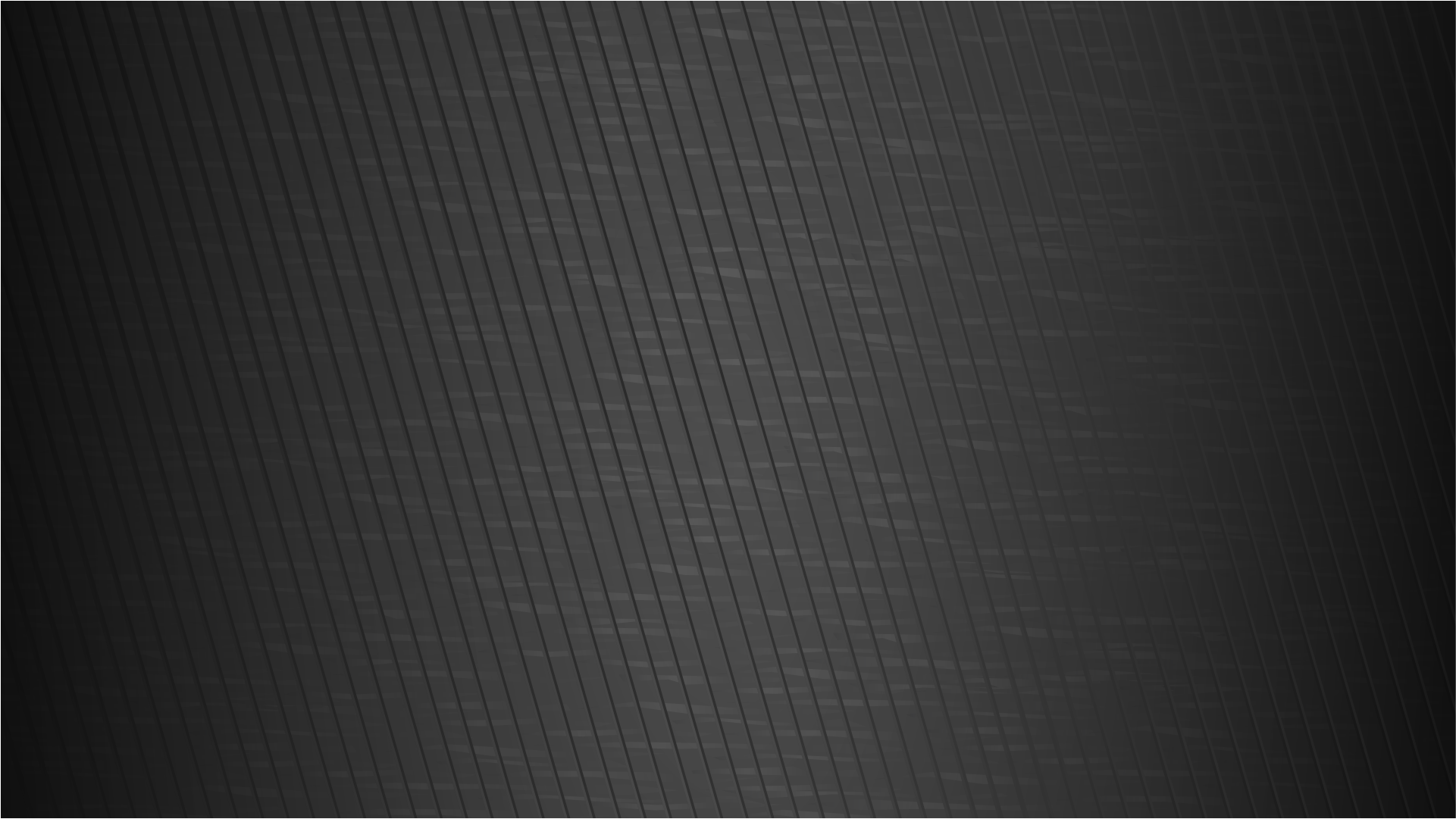 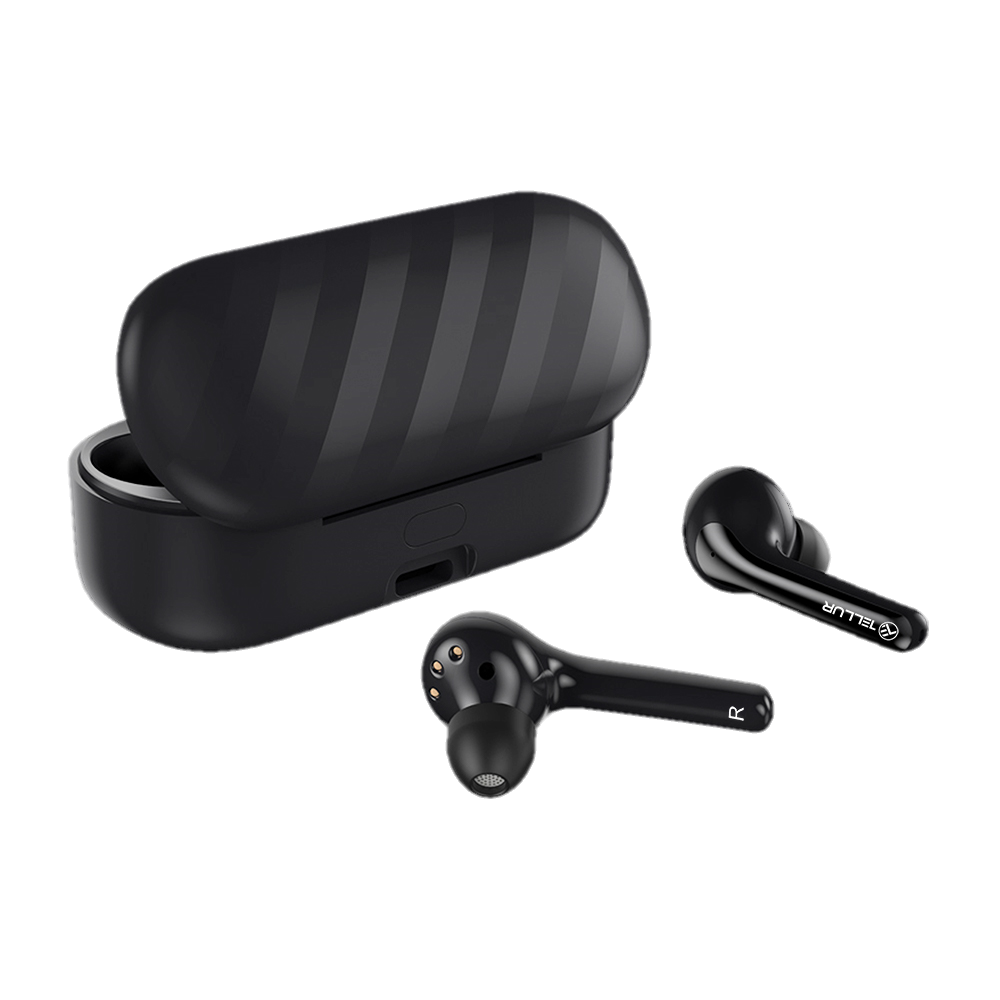 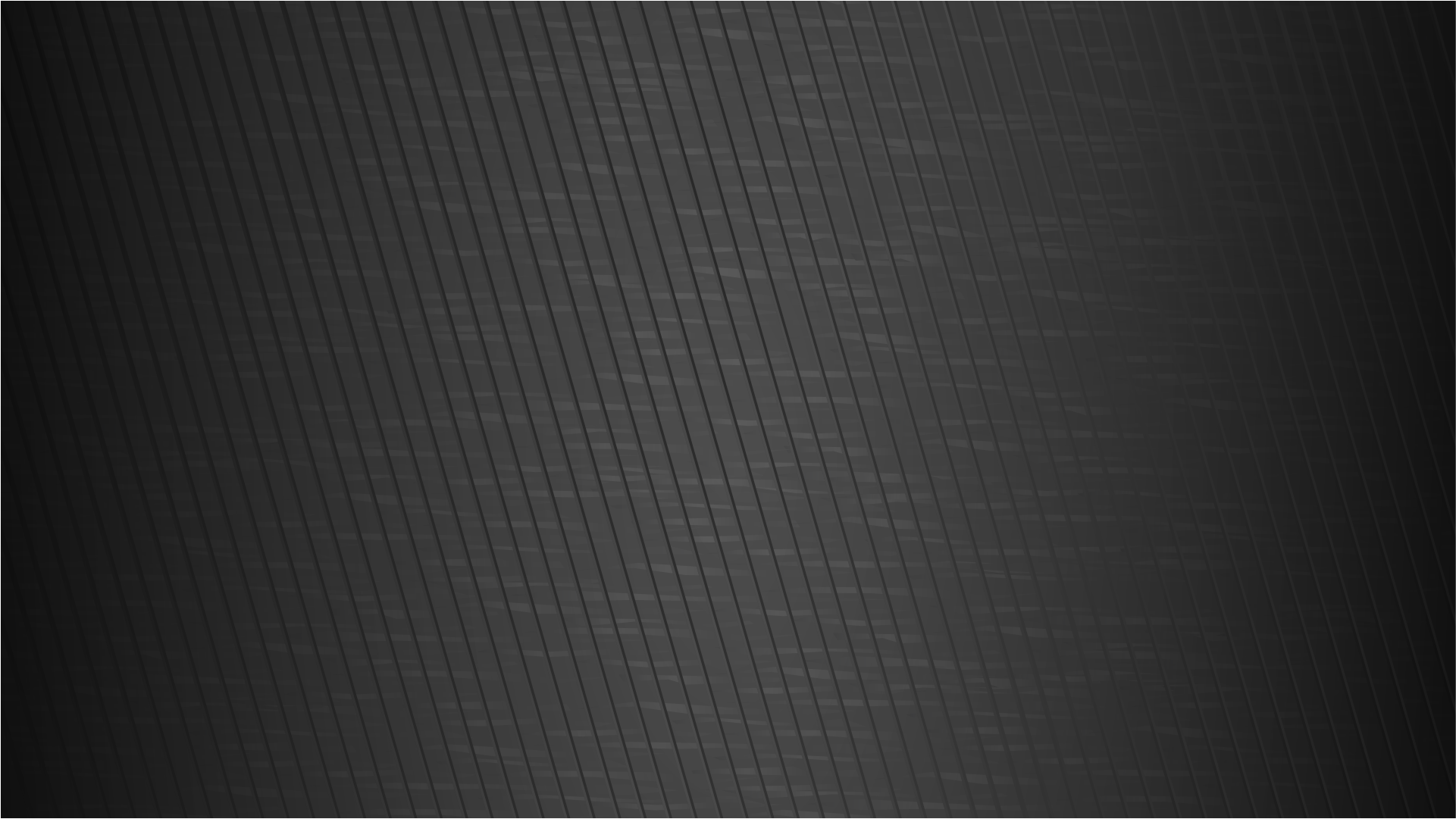 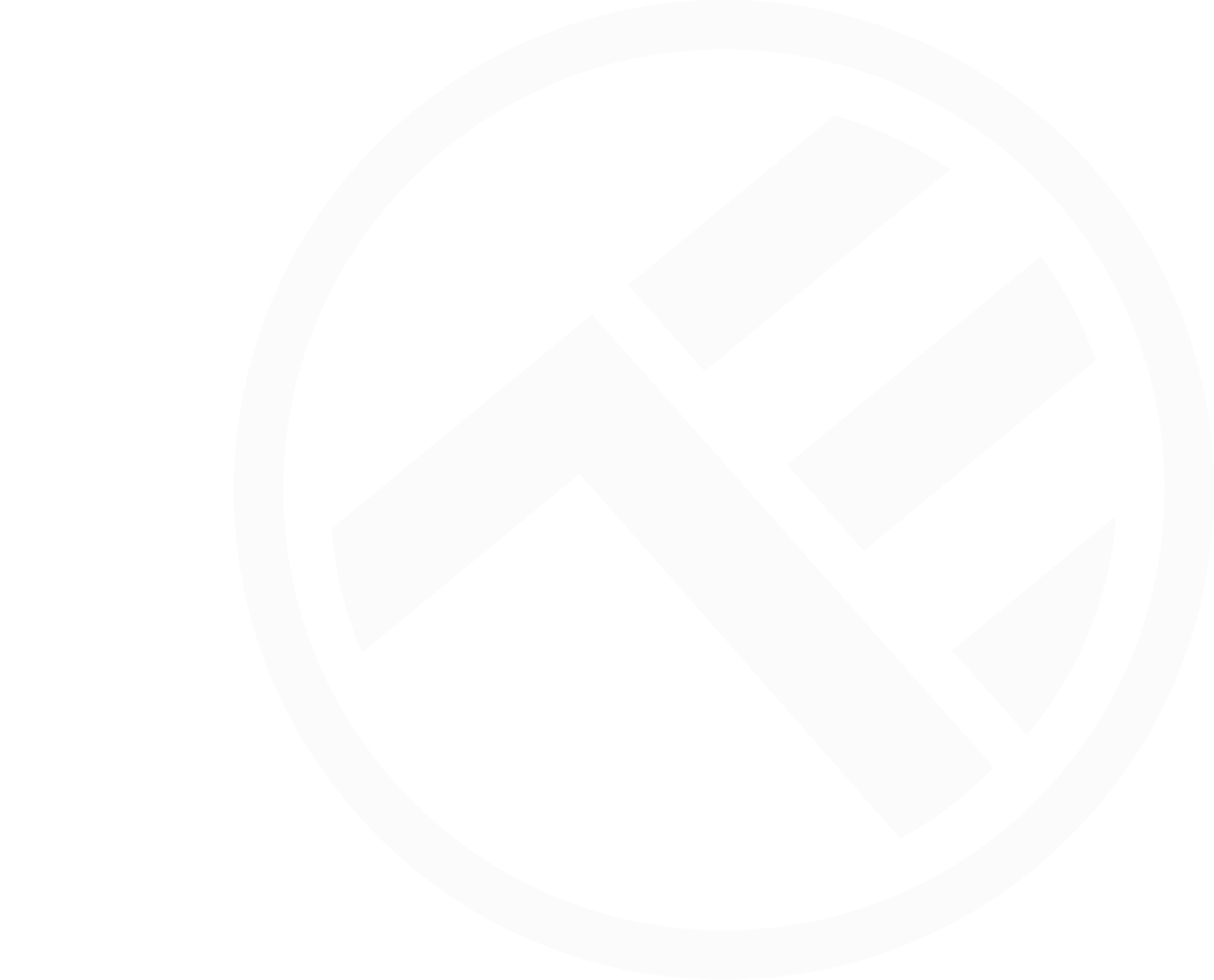 ÎȚI MULȚUMIM!

Pentru mai multe produse, vizitează www.tellur.com
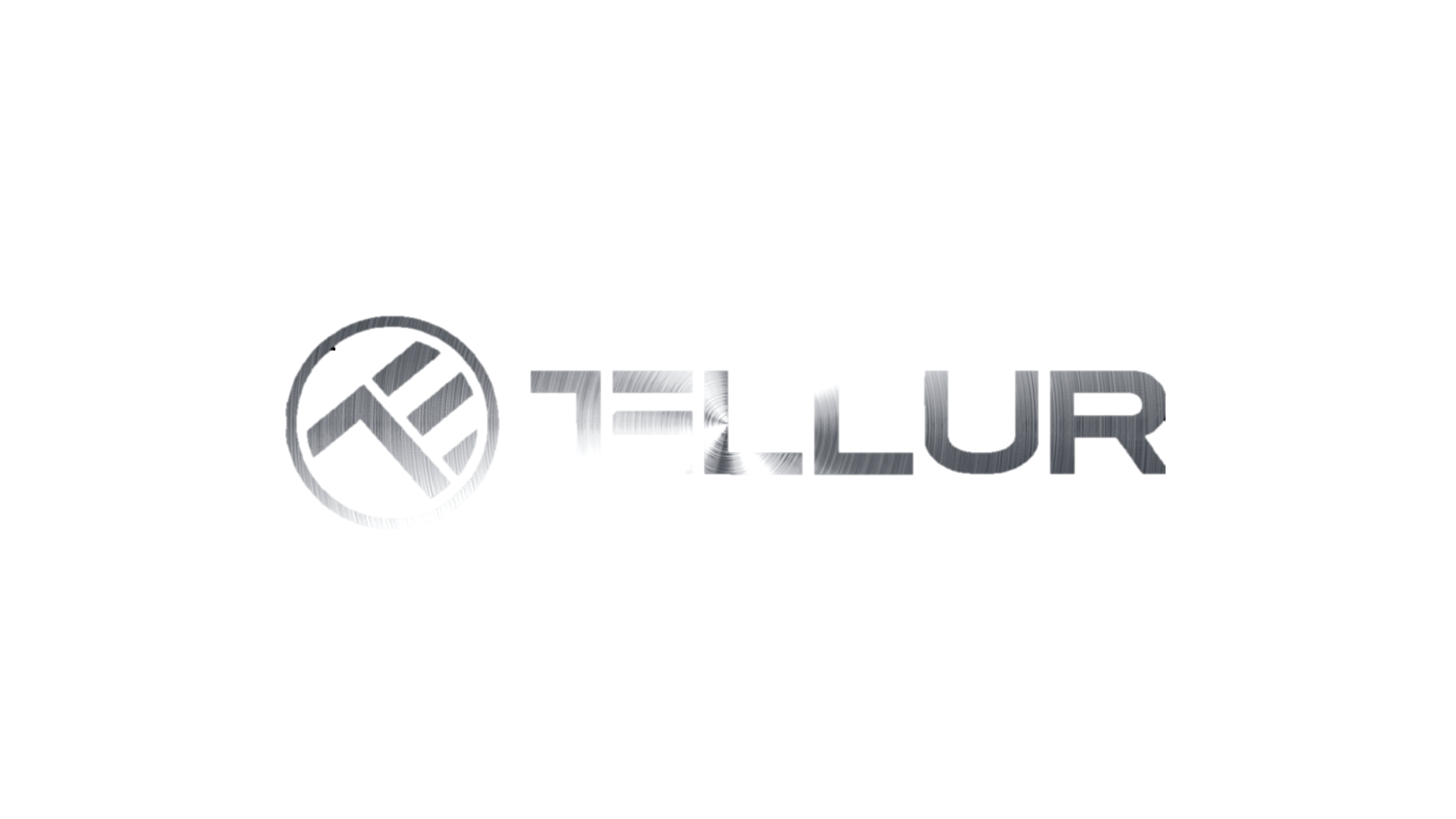